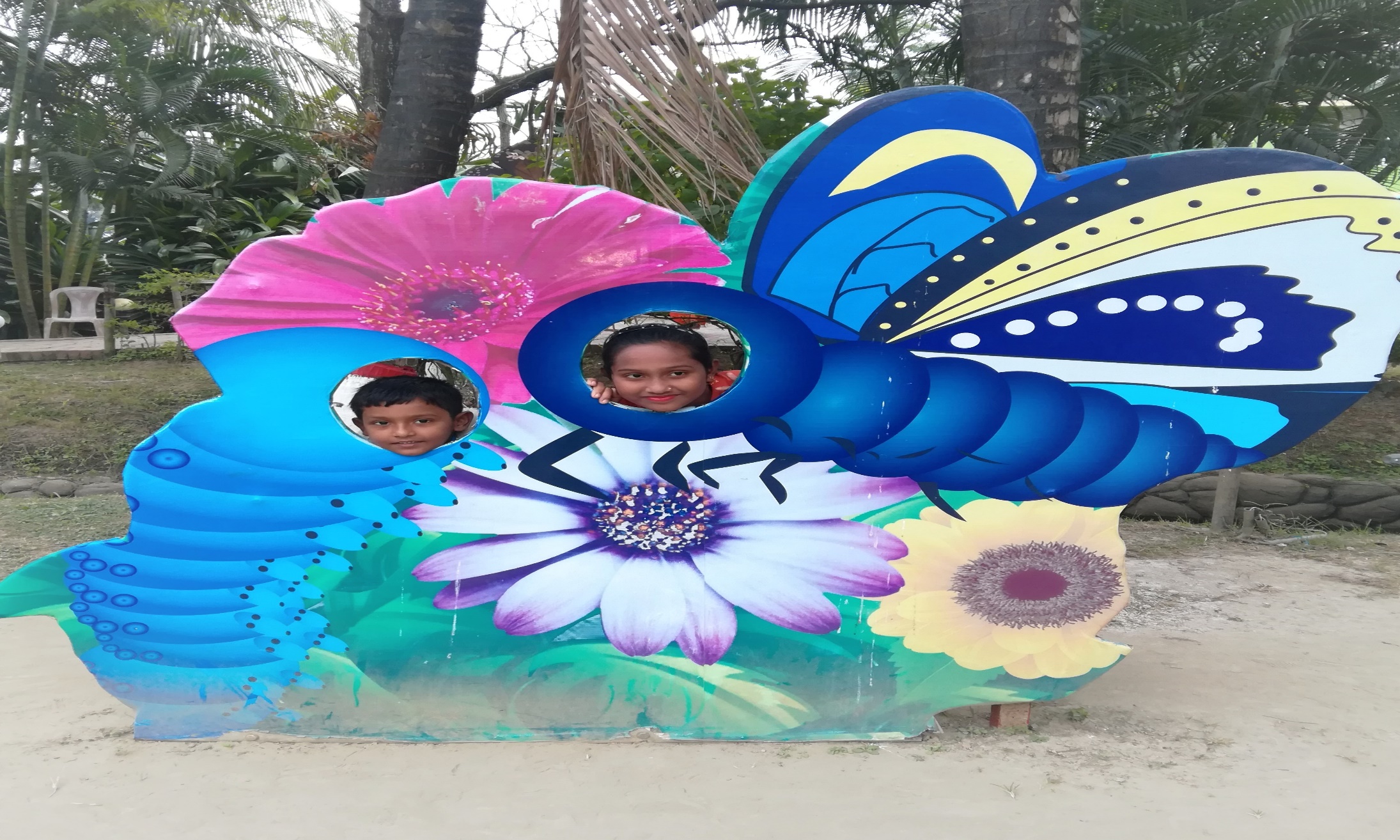 স্বাগতম
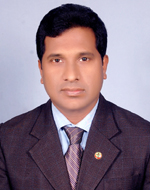 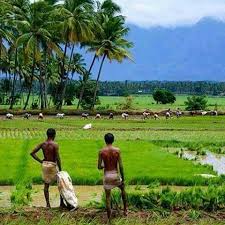 শিক্ষক পরিচিতি
মোহাম্মদ  জাহাঙ্গীর আলম 
মাষ্টার ট্রেইনার ও সহকারি শিক্ষক 
কাপ্তাই আল আমিন নুরিয়া দাখিল মাদ্রাসা,
 কাপ্তাই, রাঙ্গামাটি।
০১৮১৫৪১১৭৬২ 
Email. mjahangirkaptai@gmail.com
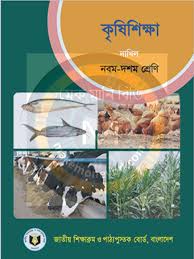 পাঠ পরিচিতি
বিষয়ঃ		কৃষিশিক্ষা
শ্রেণিঃ		দাখিল নবম 
            ও    দশম
অধ্যায়ঃ	চতুর্থ 
সময়ঃ		40 মিনিট
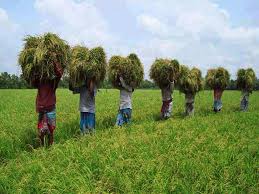 আজকের পাঠ
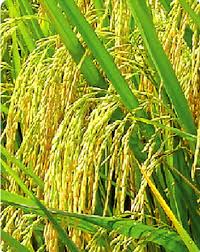 ধান চাষ
ফসল চাষ পদ্ধতি
শিখনফল
এই পাঠ শেষে শিক্ষার্থীরা
@ উচ্চফলনশীল ধানের জাত সমূহের নাম বলতে পারবে ।
@ ধানের বীজতলা ব্যাখ্যা করতে পারবে ।
@ ফসলের উৎপাদন পদ্ধতি বর্ণনা করতে পারবে ।
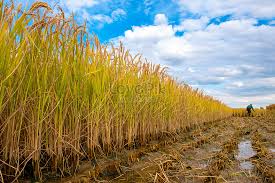 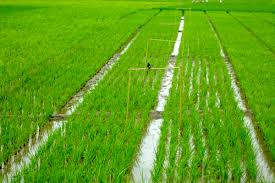 দুধসর
স্থানীয় জাত
টেপি
গিরবি
ররিশেইল
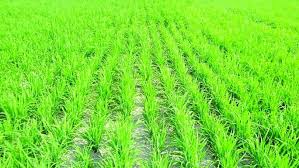 উচ্চফলনশীল জাত
#এ পর্যন্ত ৬০ টি উফশী জাত এর ধান উদ্ভাবন হয়েছে বাংলাদেশ ধান গবেষণা ইনস্টিটিউট এর মাধ্যমে। যেমনঃ ব্রি ধান ২৮ , ব্রি ধান ২৯, ব্রি ধান ৩৩ ইত্যাদি ।
গাছ মজবুত
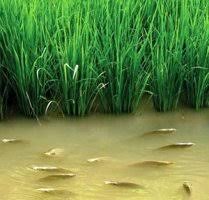 পাতা খাড়া
উচ্চফলনশীল জাত
গাছ খাটো ও হেলে পড়ে না।
অধিক কুশি গজায়
পোকা ও রোগ এর 
          আক্রমন কম
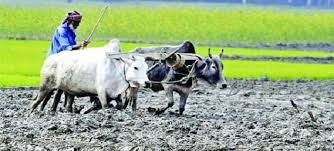 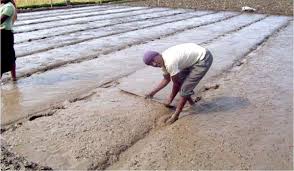 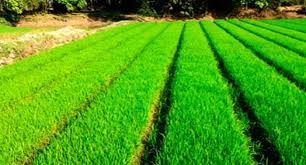 আউশ
ধানের
মৌসুম
বোরো
আমন
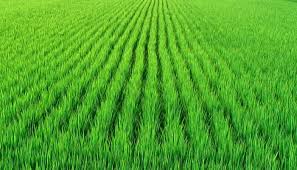 আমন মৌসুম
বোরো
মৌসুম
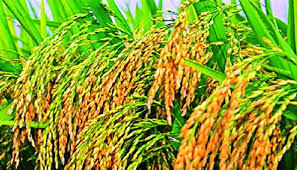 বীজ বাছাই
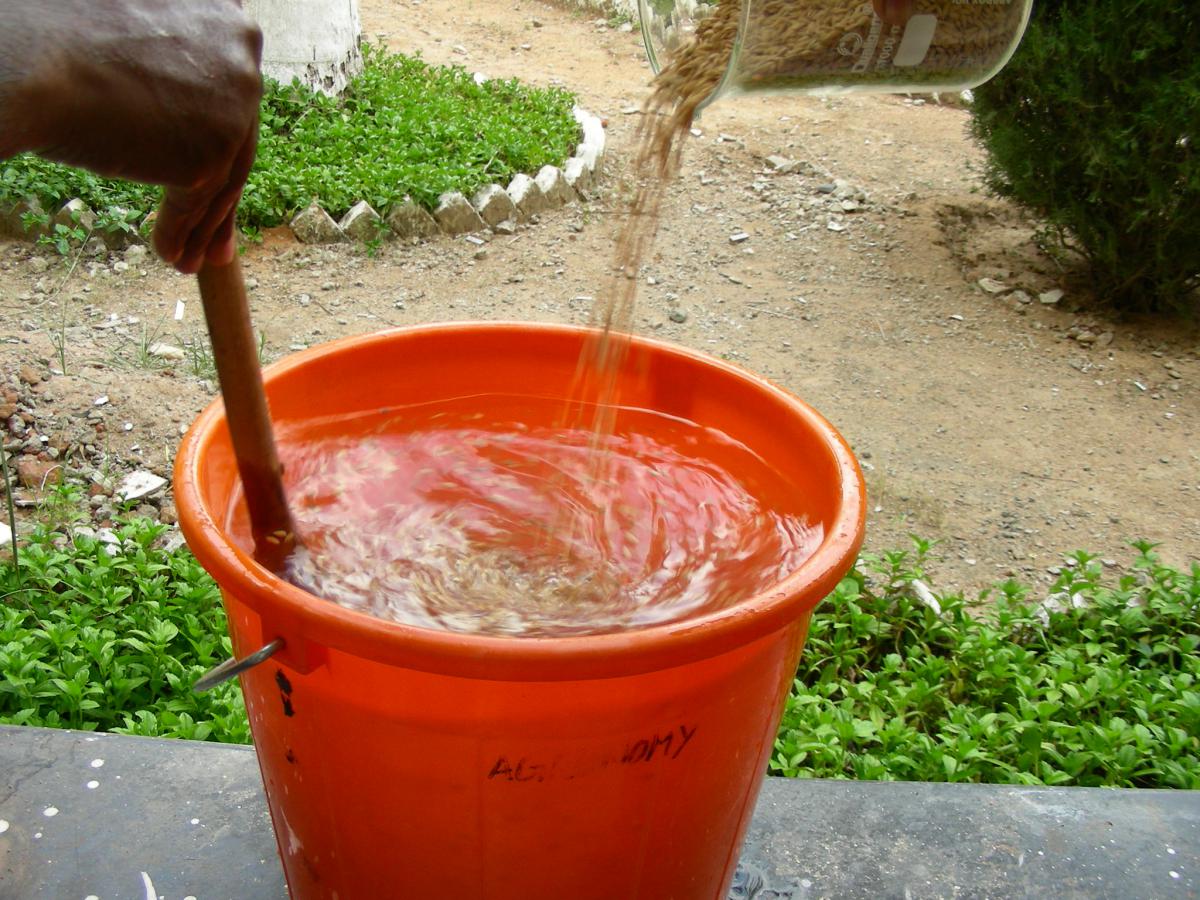 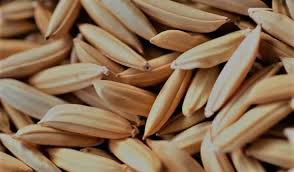 পরিস্কার সুস্থ্য ও পুষ্ট বীজ নিতে হবে যাতে শতকরা ৮০ ভাগ গজায় ।
ধানের বিভিন্ন ধরনের বীজতলা
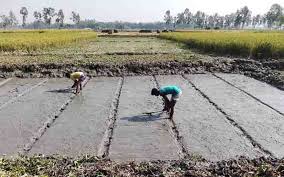 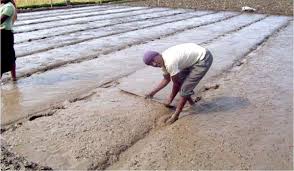 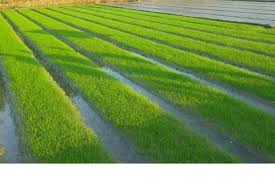 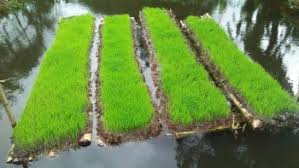 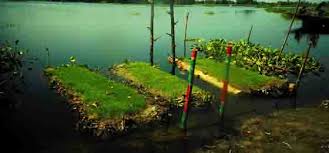 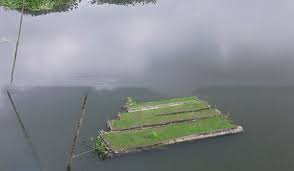 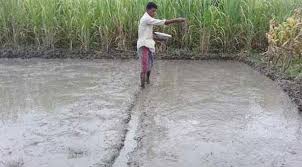 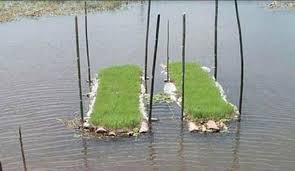 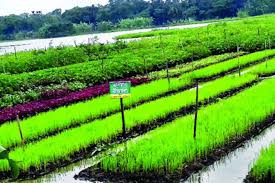 চাষের জমি তৈরি
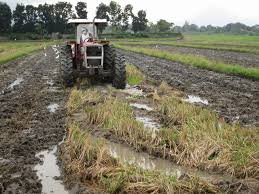 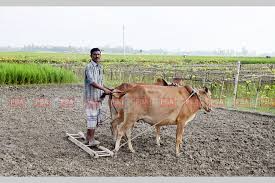 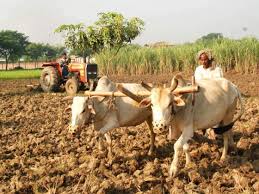 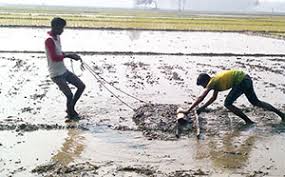 জমি চাষ
মই দেওয়া
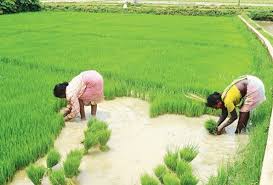 চারা উত্তোলন
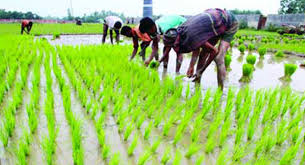 চারা লাগানো
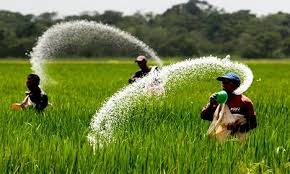 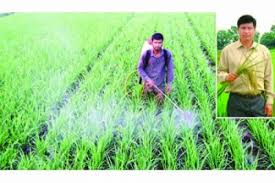 সার ও ঔষধ প্রয়োগ
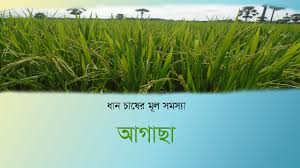 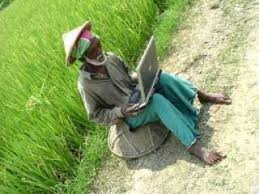 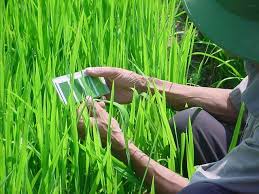 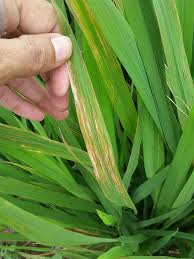 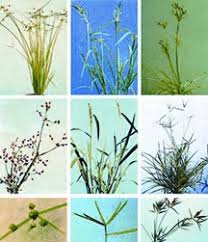 আগাছা চিহ্নিত ও দমন
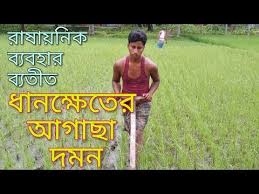 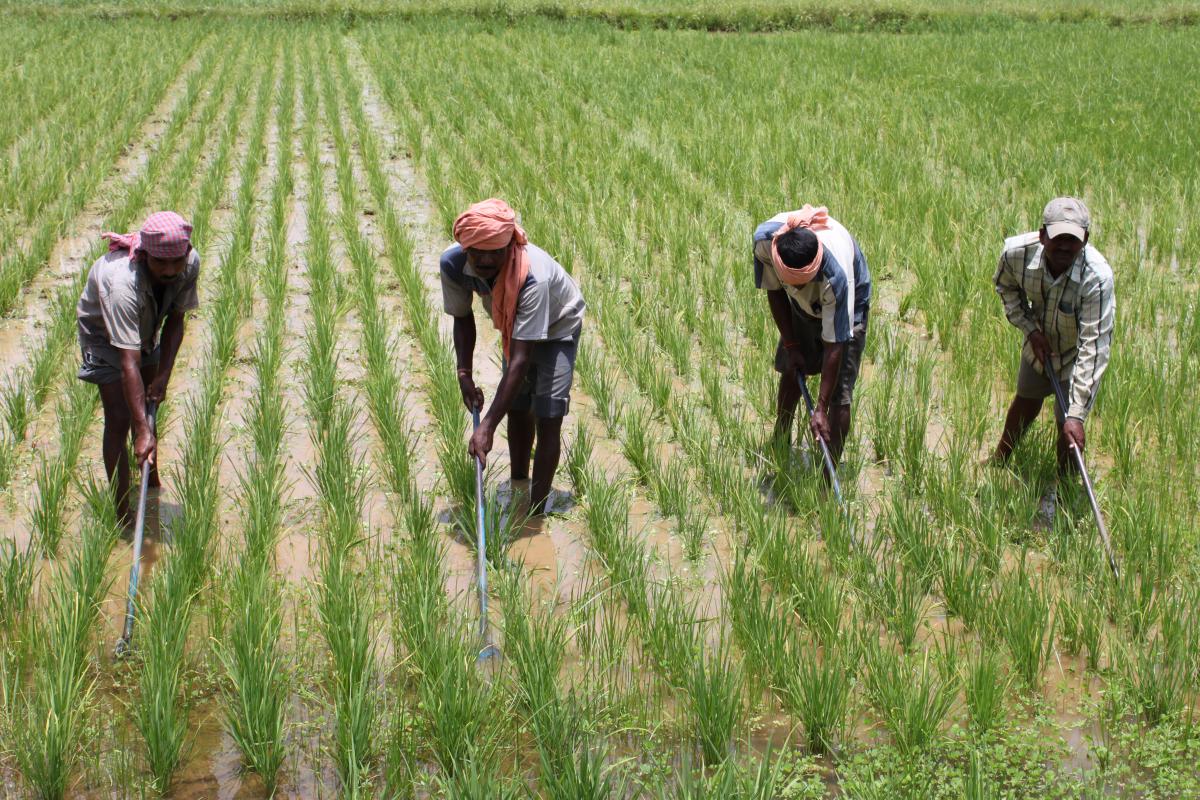 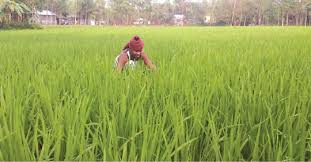 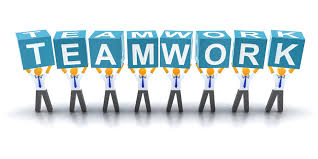 খ দল
ক দল
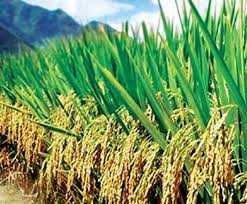 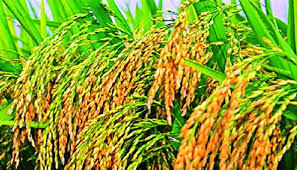 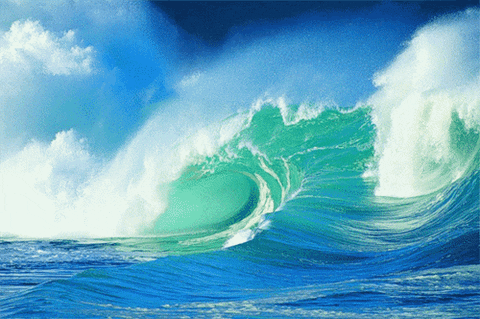 ধানের ফলন বাড়াতে ভাল বীজের গুরুত্ব কি?
উফশি ধানের জাতের বৈশিষ্ট্য কি?
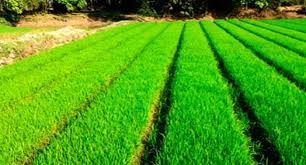 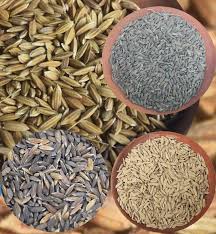 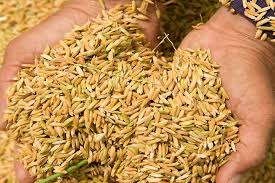 মূল্যায়ন
বীজ বাছাই কী ?
কীভাবে বীজতলা তৈরি করতে হয় ?
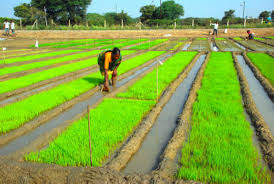 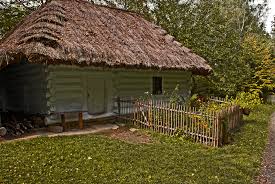 বাড়ির কাজ
খাদ্যের চাহিদা মেটাতে উচ্চফলনশীল ধানের জাতের গুরুত্ব উল্লেখ কর ।
ধ
ন্যবা
দ
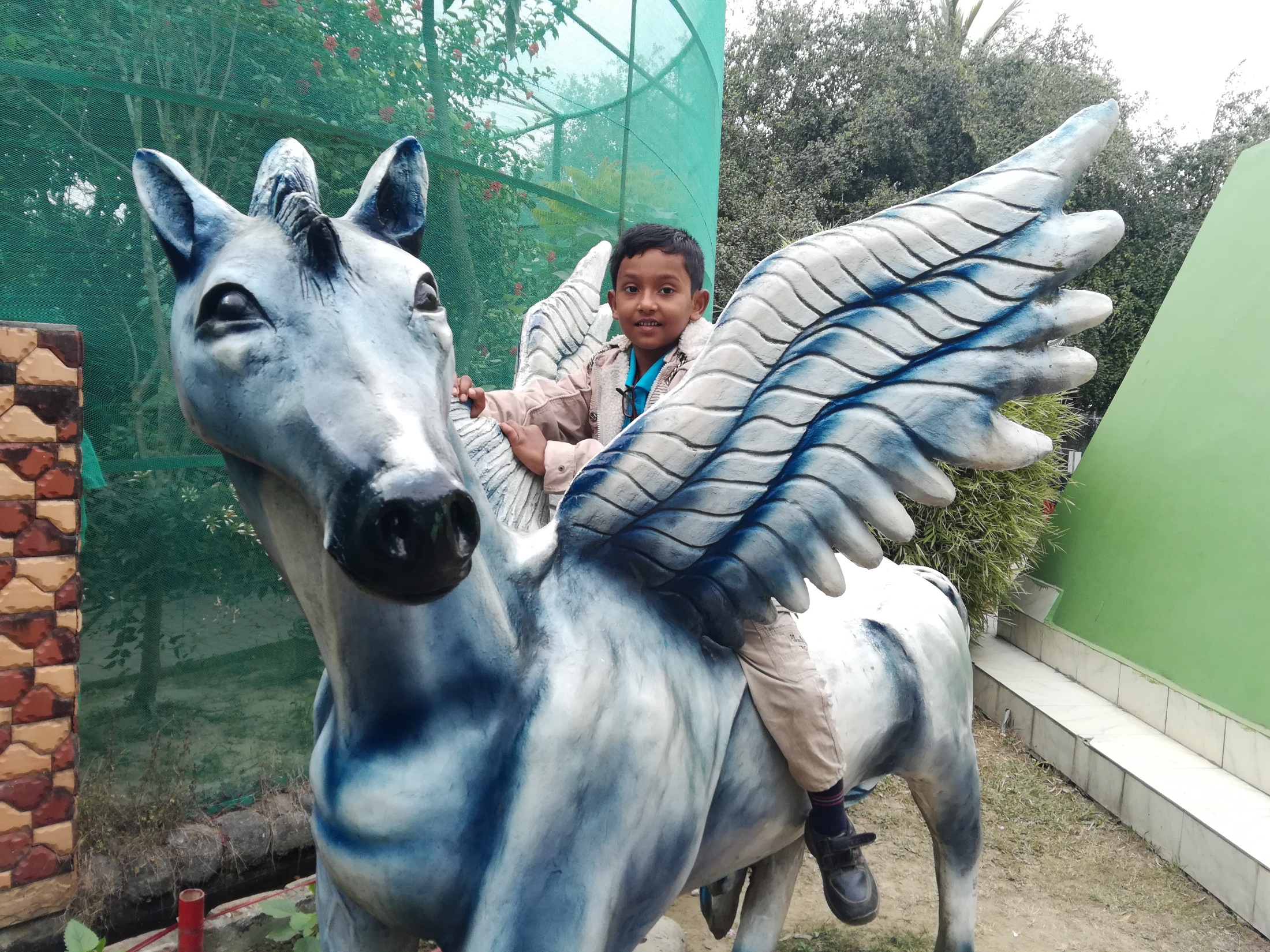